Заявка в ФОНД ПРЕЗИДЕНТСКИХ ГРАНТОВ с ПРОЕКТом  Разработка образовательной платформы с кадетским компонентом для обучения учащихся основной школы английскому языку
Воронина Алеся Олеговна
ЯЛ/З ПЕД-1-2023 НМ
alesya-voronina89@mail.ru 

(Discipline: International Proposal)
РЕГИСТРАЦИЯ НА САЙТЕ
ФОНДА ПРЕЗИДЕНТСКИХ ГРАНТОВ
https://президентскиегранты.рф/public/contest/index
Фонд президентских грантов — российская некоммерческая организация, которая является единым оператором грантов Президента Российской Федерации, предоставляемых на развитие гражданского общества.
2
О фонде https://президентскиегранты.рф/public/home/about
социальное обслуживание, социальная поддержка и защита граждан;
охрана здоровья граждан, пропаганда здорового образа жизни;
поддержка семьи, материнства, отцовства и детства;
поддержка молодёжных проектов;
поддержка проектов в области науки, образования, просвещения;
поддержка проектов в области культуры и искусства;
сохранение исторической памяти;
защита прав и свобод человека и гражданина.
Фонд проводит конкурсы и по их результатам предоставляет гранты российским некоммерческим неправительственным организациям на реализацию проектов по следующим направлениям:
3
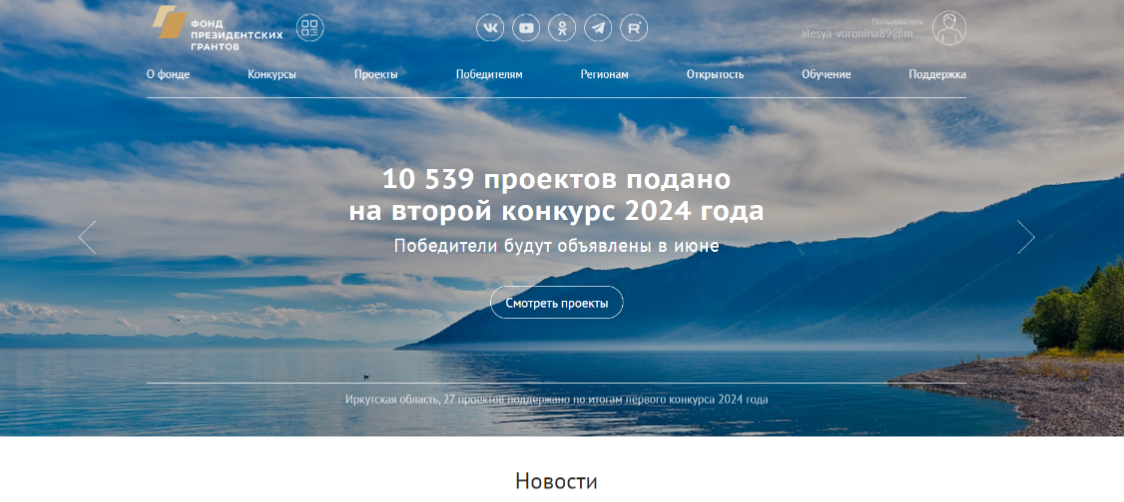 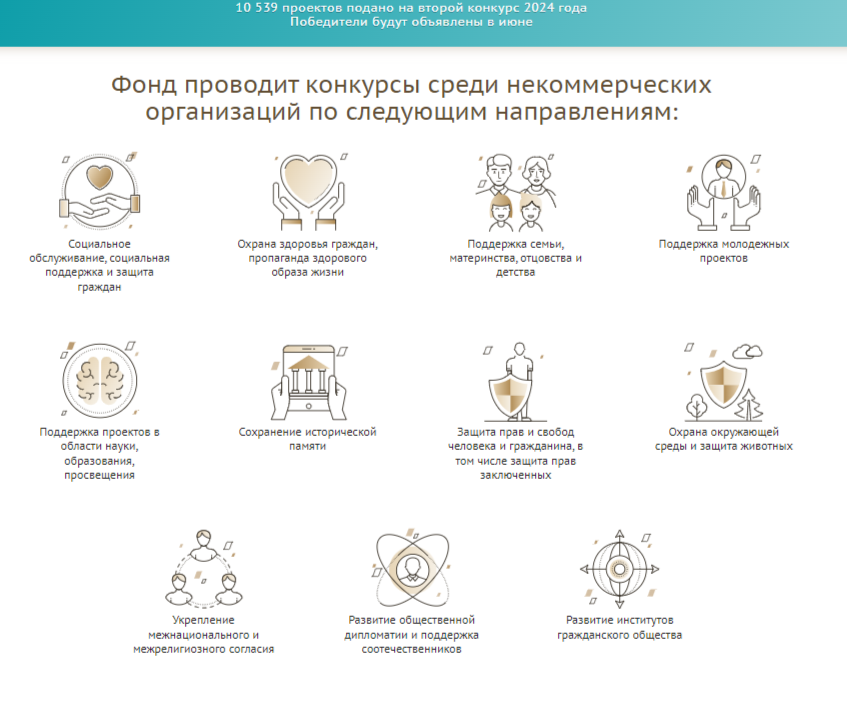 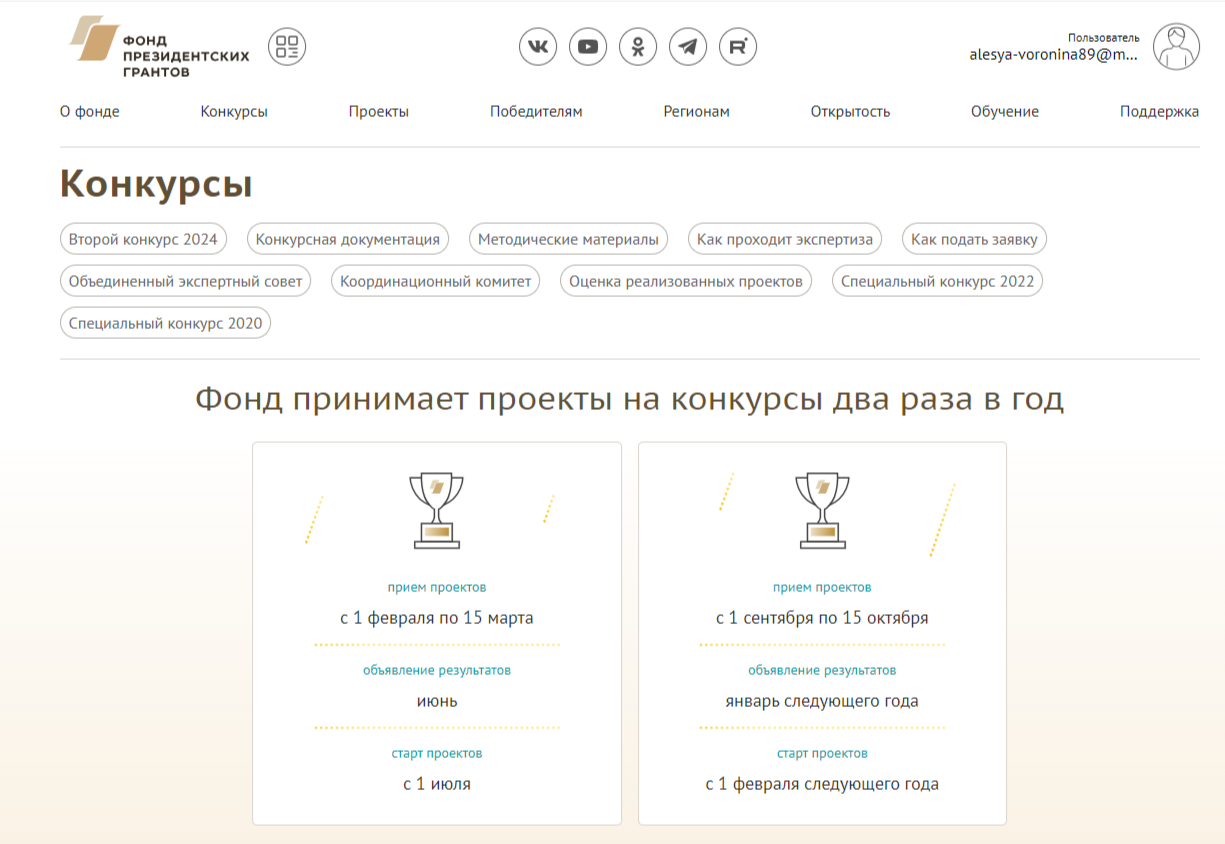 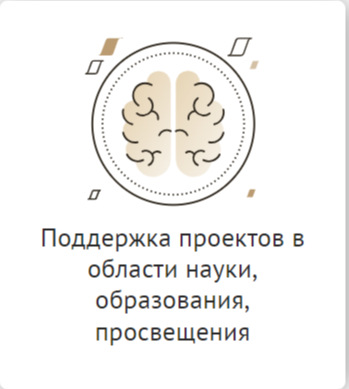 ЗАГОЛОВОК ПРЕЗЕНТАЦИИ
Примеры проектов в данном направлении
6
ЗАГОЛОВОК ПРЕЗЕНТАЦИИ
Подача заявкиподробная информация
Условия для участников и этапы
https://поддержка.президентскиегранты.рф/ArticleContent/?id=78
7
ЗАГОЛОВОК ПРЕЗЕНТАЦИИ
Нормативная база
8
ЗАГОЛОВОК ПРЕЗЕНТАЦИИ
Этапы
Разработка социального проекта 
https://www.youtube.com/watch?v=6oPqw91Ucgo
Ознакомиться с принципами формирования бюджета
Приложить документы и отследить статус заявки
3
1
5
Заполнить заявку в срок с несколькими разделами
Подтверждение заявки и отправка в фонд
2
4
9
“
https://онлайнкурсы.президентскиегранты.рф/
”
Обучение «Социальное проектирование»
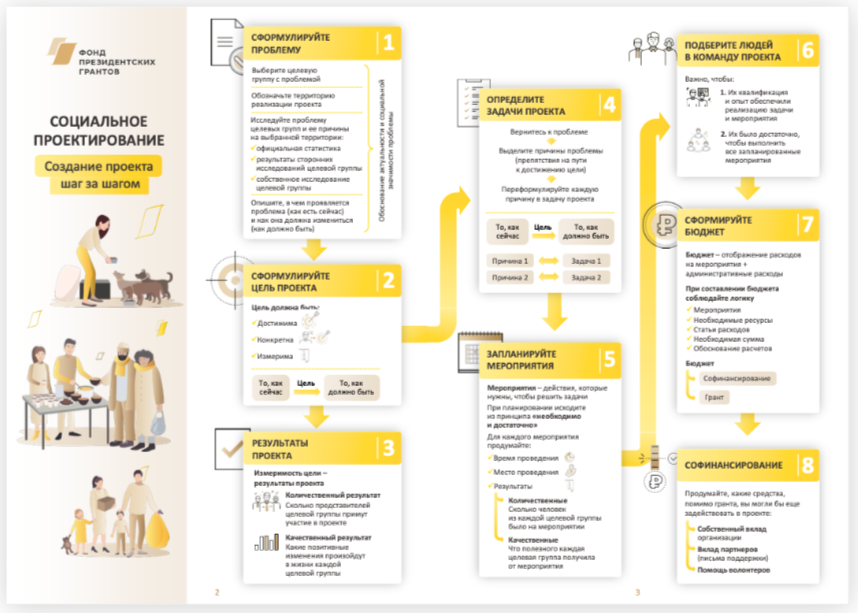 https://поддержка.президентскиегранты.рф/Article/?id=83
Общие требования к заявке
12
Цели проекта
Создание доступной и привлекательной образовательной среды для учащихся основной школы для изучения английского языка.
Интеграция кадетского компонента для обеспечения разнообразия обучающих методик и поддержки развития характера и дисциплины учащихся.
Повышение мотивации учащихся к изучению английского языка путем предоставления интерактивных и увлекательных материалов и заданий.
Обеспечение возможности индивидуализированного обучения с учетом потребностей каждого ученика и их уровня языковой подготовки.
Развитие коммуникативных навыков учащихся через использование современных методов обучения, включая мультимедийные материалы и интерактивные упражнения.
Поддержка учителей английского языка в осуществлении эффективного обучения через предоставление инструментов и ресурсов для подготовки и проведения занятий.
13
Задачи проекта:
Анализ потребностей и ожиданий целевой аудитории (учащихся основной школы и их родителей, учителей английского языка).
Разработка содержания и структуры образовательной платформы, включая курсы, уроки, учебные материалы и интерактивные задания.
Интеграция кадетского компонента, который может включать в себя элементы физической подготовки, лидерские тренинги, занятия по военно-патриотическому воспитанию и т.д.
Создание интерфейса пользователя, который будет интуитивно понятен для учащихся всех возрастных категорий и учителей.
Тестирование и адаптация платформы на основе обратной связи от пользователей и педагогов.
Проведение обучающих мероприятий для учителей по использованию платформы и ее интеграции в учебный процесс.
Подготовка мероприятий по продвижению и внедрению платформы в образовательные учреждения.
Проведение мониторинга и оценки эффективности образовательной платформы с кадетским компонентом и внесение необходимых корректив в ее работу.
14